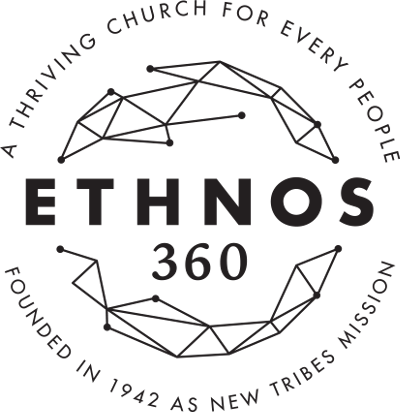 SHORT TERM MISSION TRIPS
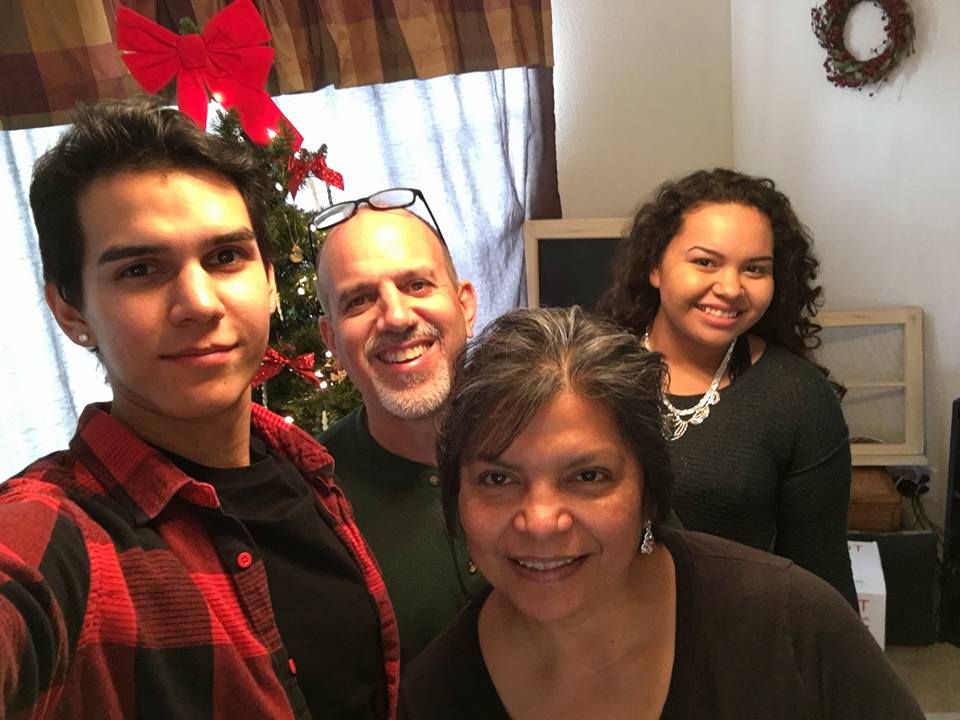 Craig & Cheryl Cassel
Ethnos360
SHORT TERM MISSION TRIPS – 3 sessions
Day 1 – Preparation – Biblical & Personal Foundation

Day 2 – Mission Trip Land mines

Day 3 – Practical – Mechanics of the trip
Day 1 – Preparation – Biblical & Personal Foundation
Biblical Foundation – Does the Bible speak about missions? 
Personal Foundation – What do you need to be ready?
Day 1 – Preparation – Biblical Foundation
Why Do mission trips?
	Feed back
Biblical Foundation
	“Missions” Biblical or not? 
	Small group – Find Biblical basis for Missions
		Feed Back
Psalm 67 – All the world – all peoples
	God’s heart – not just Israel
Luke 9:57-10:3 –What are we to pray for?
Day 1 – Preparation – Personal Foundation
Are  you ready?
What are some ways you can ready yourself for a missions trip? 
	Feedback
		Directed time in the Word – 
			study God’s heart for people
			Study Jesus’ heart to serve
		Directed time of prayer – the place your going, the 			people your serving
Day 1 – Preparation – Personal Foundation
Reflect on why you are going –
	Your purpose
	What you hope to accomplish
	Are you ready for some change? 
What’s God saying to you? 
	From your study and prayer time
	Journal – write these things down
	Share with others – team members
Day 1 – Preparation – Biblical & Personal Foundation Recap
Biblical Foundation – Does the Bible speak about missions? - Yes
Personal Foundation – What do you need to be ready?  More than meets the eye.
Intentionally left blank
Day 1 –    REVIEW
Biblical Foundation – Does the Bible speak about missions? - Yes
Personal Foundation – What do you need to be ready? 
	Directed time in the Word – 
			study God’s heart for people
			Study Jesus’ heart to serve
	Directed time of prayer – 
		the place your going,
		the people your serving
Day 2
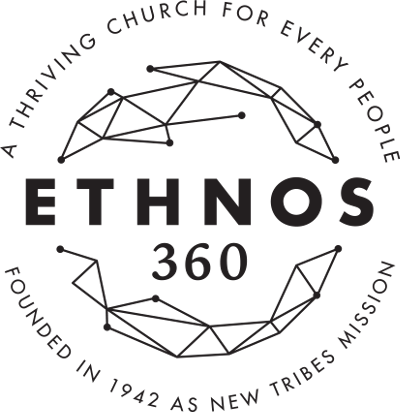 SHORT TERM MISSION TRIPS
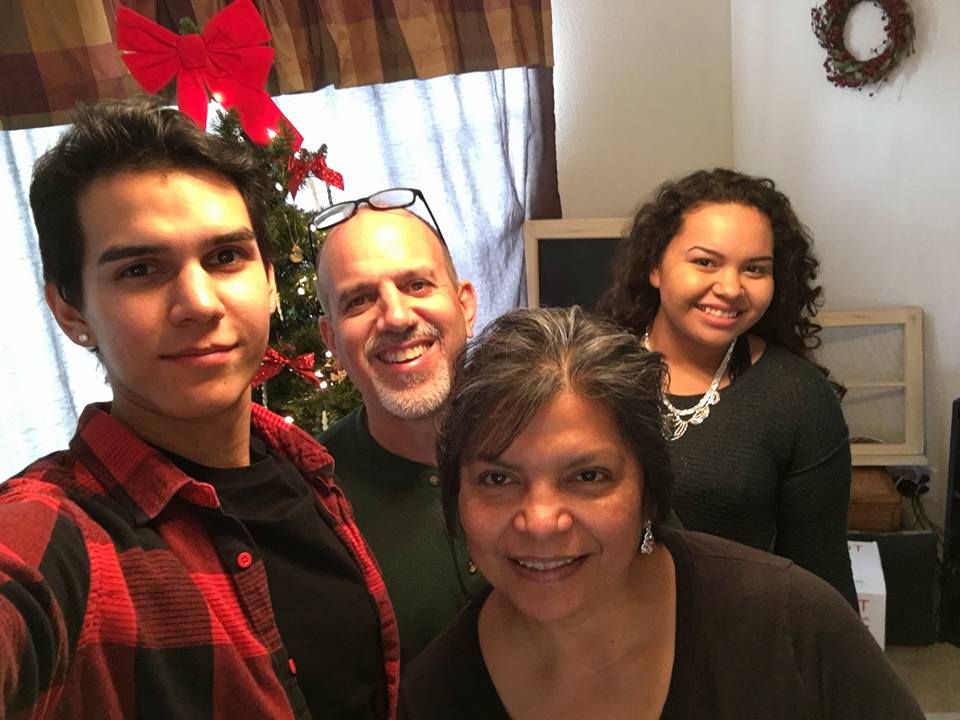 Craig & Cheryl Cassel
Ethnos360
A Training Tool for Disciplemaking
Friends and teams on mission.
by Cadre Missionary Bill Allison
Day 2 Mission Trip Land Mines – things to avoid
The fact is that there are a lot of
mission trip land mines buried just
beneath the surface... waiting
patiently... for you or someone from
your group to make one wrong step.
Shouldn’t you know where 
These land mines are buried so 
you can avoid stepping on them?
Day 2 Mission Trip Land Mines – things to avoid
Story of a pitfall – Bill Allison
Ten Landmines to avoid on your Short Term Mission Trip
Mission Trip Land Mine #1
Romance
	Tends to disrupt the unity of the team
	Impact of the mission on those “romantically” involved is 	thwarted
		not concerned about the mission experience
		not focused on what God is doing but on each other
	Sends inappropriate messages
	Could set missionaries work back for a long time
Mission Trip Land Mine #2
An Inflexible Attitude
	Why do we need to be flexible in our thinking/hearts? 
		Feedback
	Ministry in another culture isn’t that cut and dried
		Story – 30 bags of cement – no water
	Stuff does go wrong – how will we handle it?
		VBS – plan on 20 kids – you get 40 – how will we 			handle it?
Mission Trip Land Mine #3
An Undefined Work Project
We need to have clearly defined work projects
	Each day there should be a basic idea what the team will 	be doing
		Keeps the team’s focus on serving others
		w/o this, focus  turns on “being served” rather than 		serving
		w/o this, focus turns from being “a missionary” to 			being a “tourist”
In being flexible, have a Plan A, Plan B, Plan C (just in case)
Mission Trip Land Mine #4
Focusing Too Much on the Work Project
	A mission trip, like all ministry, is about people, not 	projects.
	Don’t just build buildings,  build friendships.
Mission Trip Land Mine #5
Withdrawal
	What kind of things would we withdraw from? 
		Strange Food
		Strange customs – Wampa & terere
		Language
	Have a “go for it” attitude
		it gets you out of your comfort zone/ 
		causes you to trust God
		once you leave, it’s too late to have that experience 			again
Mission Trip Land Mine #6
A Lack of Orientation
	Pre-field training is often the difference between a good 	short term mission trip and a bad one.
	During orientation, the leader must communicate pertinent 	information about such things as culture, interpersonal 	relationships, and any rules for the team’s trip.
	A thorough and engaging orientation program helps the 	team build momentum for the mission trip.
Mission Trip Land Mine #7
Fatigue
	What are some “dangers” for a team who is fatigued? 
		Emotional unraveling 
		Get on each others nerves
		Words are said that shouldn’t be
		Work ethics slip
		complaints start to roll off the tongue
		team unity gets low
Mission Trip Land Mine #8
A Lack of Food
	What kind of “trouble” can come from a lack of food? 
	What are the benefits of having plenty to eat? 
		A well-fed group is a happy group.
		a happy group stands to gain much from a mission 			experience.
		Have plenty of water  and light mid-day snacks
Mission Trip Land Mine #9
A Lack of a Biblical Foundation
	a mere 9 percent of all people who claim to have a 	relationship with Jesus Christ actually hold to a biblical 	worldview.
	Without a biblical foundation for missions involvement, 	people will base their trip on emotions.
	Emotions go up and down – fluctuate all over the place
	God’s Word is stable – unchanging 
	God’s Word can override our unstable emotions
Mission Trip Land Mine #10
Culturally Insensitive Dress
	It's very important to know what the appropriate dress is for 	the area in which you will be working.
	the goal is to blend in as much as possible, not to stick out
	Women have to be careful about their shirts – the less 	revealed the better
	Guys working with shirts off is offensive in some cultures. 
	Do your homework and use discretion.
What Now?
1. Give this article to each person on your mission team and have them read it—marking it with a pen as they read.
2. Gather the team together to discuss the article.
3. Have each person sign off on the Checklist Covenant on the next page.
4. Guide the team through the Free Mission Trip Training Session included in this article.
Intentionally left blank
Day 1 & 2 – REVIEW
Biblical Foundation – Does the Bible speak about missions? - Yes
Personal Foundation – What do you need to be ready? Directed time in the Word – 
			study God’s heart for people
			Study Jesus’ heart to serve
		Directed time of prayer – the place your going, 		the people your serving
We saw 10 Pitfalls or landmines to avoid. 
We want and need to avoid landmines in order to not have a negative affect on the ministry that we are partnering with.
Day 3
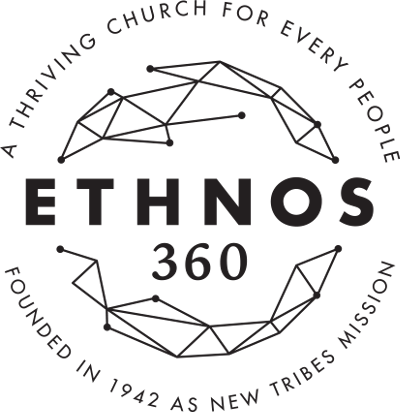 SHORT TERM MISSION TRIPS
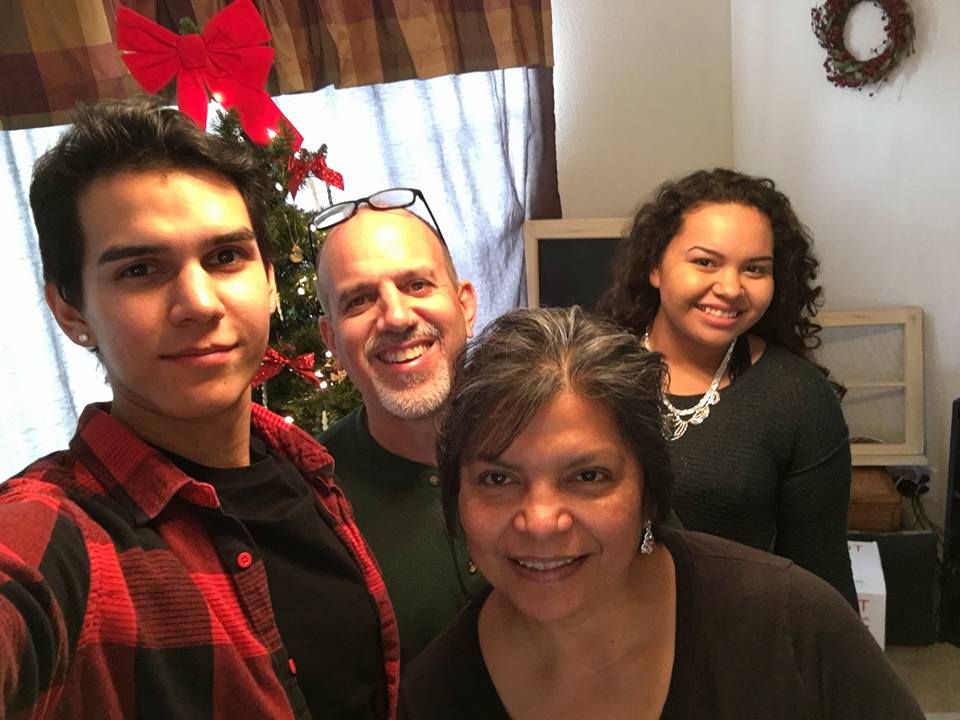 Craig & Cheryl Cassel
Ethnos360
Day 3 – Practical – Mechanics of the trip
Identify Clear Purpose of the Trip
Purpose/Goals at the Location
Building - Construction
VBS
Adult  Bible Study
Health/Clinic
Purpose/Goals for your Church 
Enhance your congregation’s understanding of God’s work in the world
Allow your congregation to learn from Christ's Body in other parts of the world. 
Challenge your congregation to get involved in what God is involved in
Day 3 – Practical – Mechanics of the trip
Duration
Consider the amount of time potential participants have available
Summer vacation
Winter vacation
Work vacation
How Long for the actual ministry time
What’s good for the church/ministry location you are going to?
What’s needed for the particular project/ministry
How long for travel to and fro
How far away is the location
Drive or Fly
Day 3 – Practical – Mechanics of the trip
Partnership with a Local Church / Ministry
	Why would we want to partner with a local church? 
Helps ensure there is follow up for evangelism 
Helps ensure there is follow up for discipleship
We don’t just want converts, we want disciples who make disciples 
Passetti Story – 1st Baptist Church Camdenton MO.
Mexico – Eyeglass and medical
Local church – 
hundreds of people seen and given glasses
40 committed to ongoing Bible Study
Church doubled in size from one year to the next – Disciple making disciples
Day 3 – Practical – Mechanics of the trip
Careful planning
Committee? (share the burden)
Purpose
Ministry site 
Contact potential host  (see if ministry is needed)
Establish team leaders for the trip
Co-ordinates dates with host/team
Set size of team
Set cost of trip
Checklist for onsite needs etc.
Day 3 – Practical – Mechanics of the trip
Clear communication
	Good team communication
	Team to Your sending church
	Team to Your host church/ministry location
Day 3 – Practical – Mechanics of the trip
Focused Prayer
	Through-out pre-trip preparations
		planning
		team formation/selection
		effective ministry
	During On-site ministry time
	Post trip reflection time (weeks after the trip)
Day 3 – Practical – Mechanics of the trip
Building The Team
	Publicity – Make the trip known to your congregation (over & over)
	Recruit – 
		we want as many people as possible to connect with an 			opportunity. 
		It may take multiple times of sharing the vision for the trip 		in various settings. 
		Application forms? 
		Requirements? 
		Selection process?
Day 3 – Practical – Mechanics of the trip
Team Building
	Pre-Trip Meetings
		Team building activities
			Team work – Saturday Workday -
			Relationships
			Conflict resolution/Forgiveness/Respect for one 			another
			One Anothering
Day 3 – Practical – Mechanics of the trip
Team Building
Pre-Trip Meetings (Continued) 
	Adminstration (logistics, time line, forms/medical, support –	raising, packing, travel, thank you and prayer letters)
	Training sessions (team building, heart & spirit (pg 19), 	cultural knowledge, skills (construction, painting, puppets, 	teaching), 
	prayer time (pg 21)
Day 3 – Practical – Mechanics of the trip
On Trip Meetings
	Bible Study/Devotions
		Servanthood, humility, relationship w/God
		Testimony time – What is God doing in you?	
	Informational (what’s tomorrows plan)
	Evaluation (What went well today? What can we improve on? 	what do we need to change or adjust? What should stay the 	same?)
Day 3 – Practical – Mechanics of the trip
Post Trip Meetings
A time to debrief – process all that went on (on site?)
A time to tell your story – 
	1st in your group
	2nd to your church
A time to brainstorm – Seek God’s direction. Now what? 
	How do we use what we learned… (put feet to our faith)
		at our home church
		in our community
Day 3 – Practical – Mechanics of the trip
Team follow-up.   (by team and church leaders)
	Don’t let it just drop off. 
	Continue the journey of becoming…
		Global Christians who…
			cultivate a Christ-like compassion for our needy 			world.
THE END
THANK YOU …